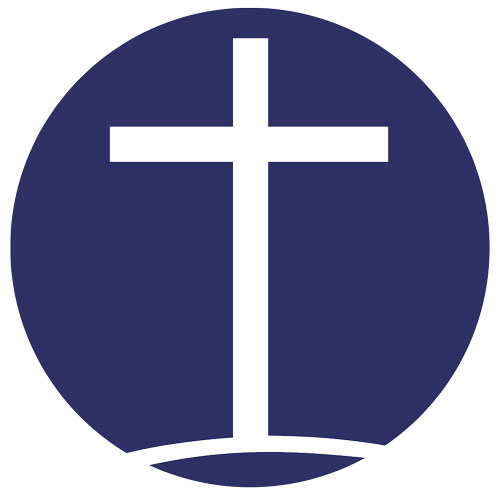 “Going Higher, Going Deeper”
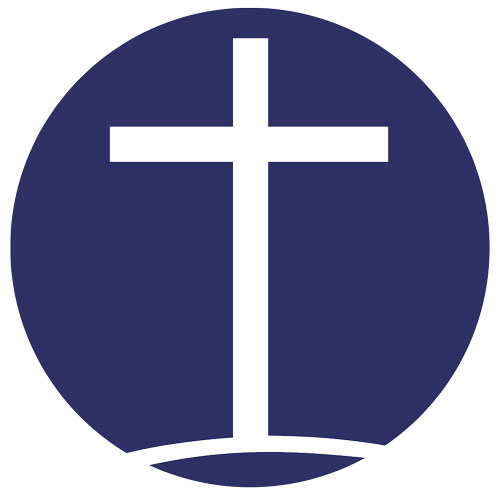 Scripture Reading:

Ephesians 3:19-21

Pew Bible, NT p.1243
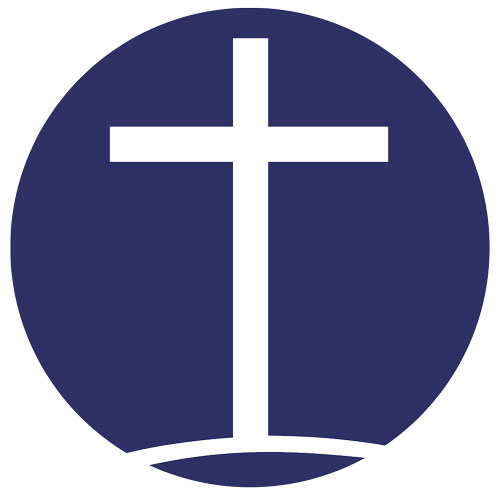 Praying for the Fullness of God.
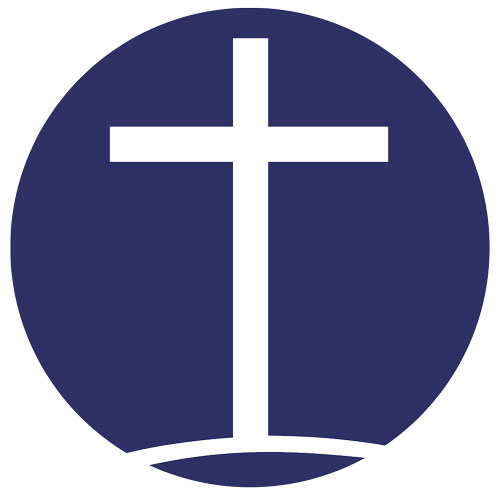 Praying with an Informed Confidence.
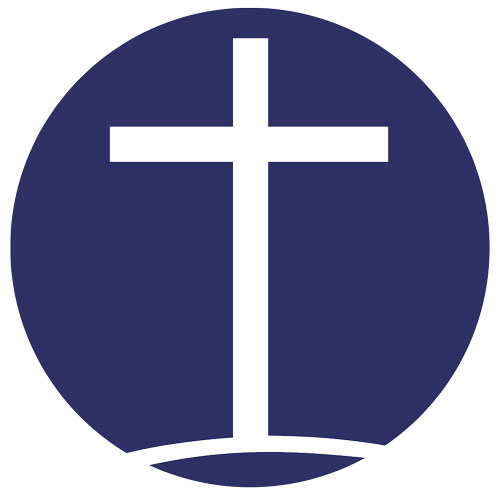 Applications:
Pray for God’s strengthening.

Pray for a great faith, a growing faith.
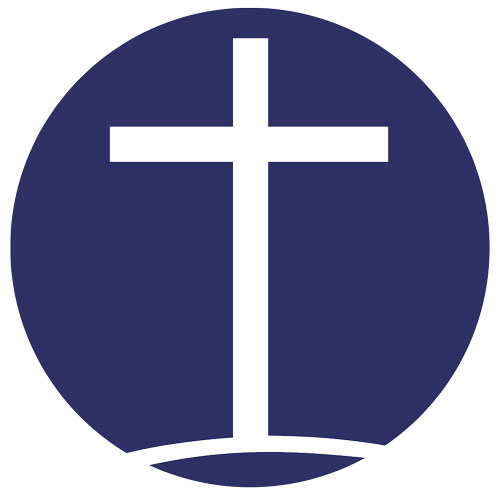 Pray asking for things    that will matter for eternity.

Pray with a recognizing dependency for God’s grace.